Ephémère
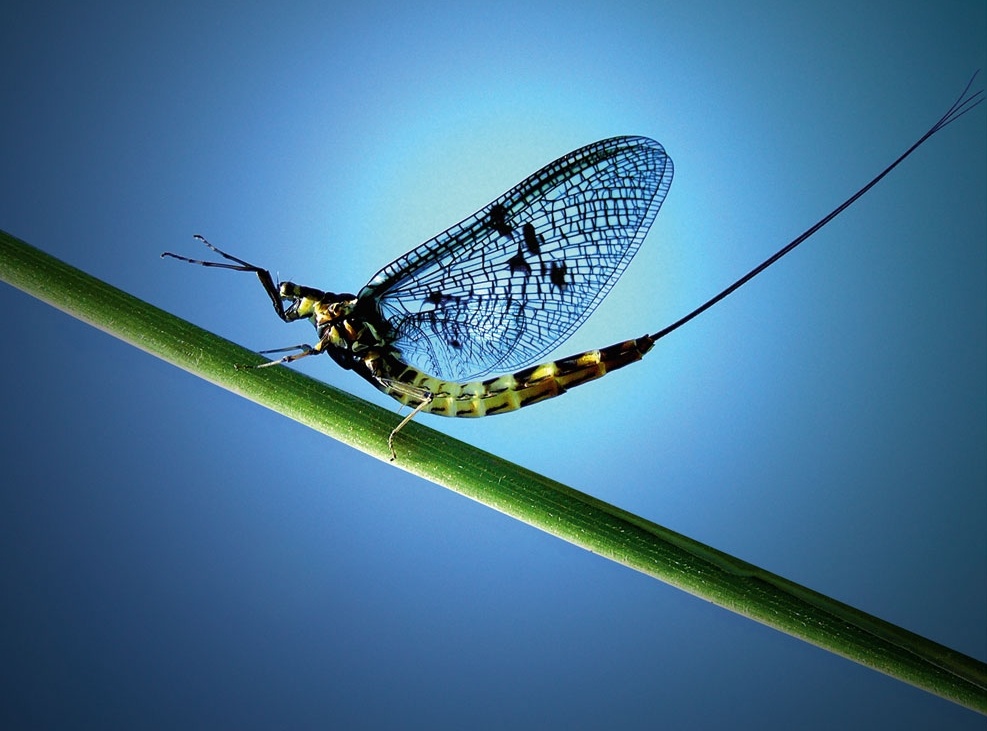 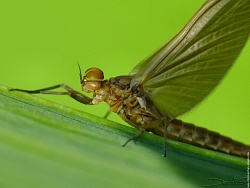 Carte d’identité de l’espèce
Leur corps est mince et allongé
Ils peuvent avoir plusieurs couleurs
C’est un mâle
Ils peuvent mesurer de 3 à 40 mm de long
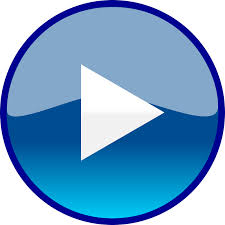 Cycle de vie de l’éphémère
Imago en accouplement
Subimago
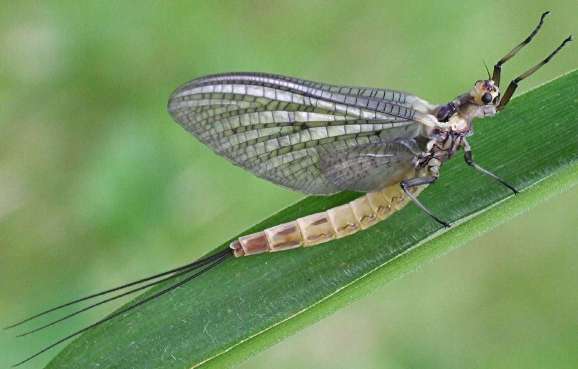 Nymphe
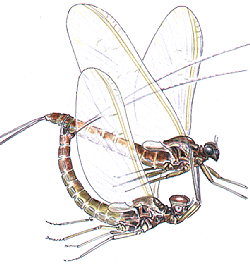 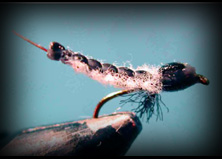 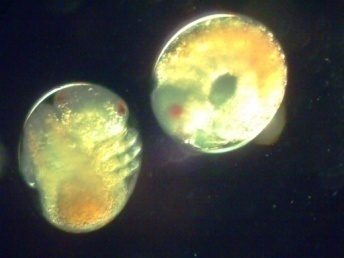 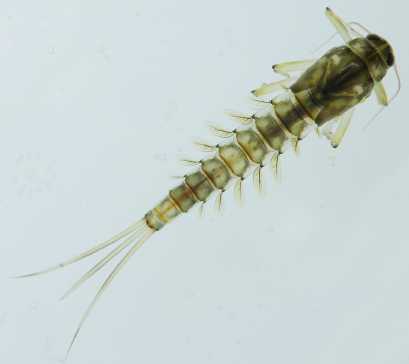 Œuf
Larve
Que mange-t-il ?
Les éphémères sont un cas exceptionnel : ils ne mangent pas !
Quand ils sont des larves ils habitent dans l’eau et quand ils sont adulte ils vivent au bord de l’eau.
L’intérêt pour l’espace nature
L’éphèmère n’a pas un grand intérêt pour l’espace nature car c’est les oiseaux et les chauves-souris qui mange les éphémère alors que nous nous cherchons à attirer les insectes mais puisque les éphémères aime l’eau on peut essayer de les attirer.
C’est un « Indicateur » de bonne qualité d’eau.
Fin de la diapositive des éphémères crées par Nina et Léa
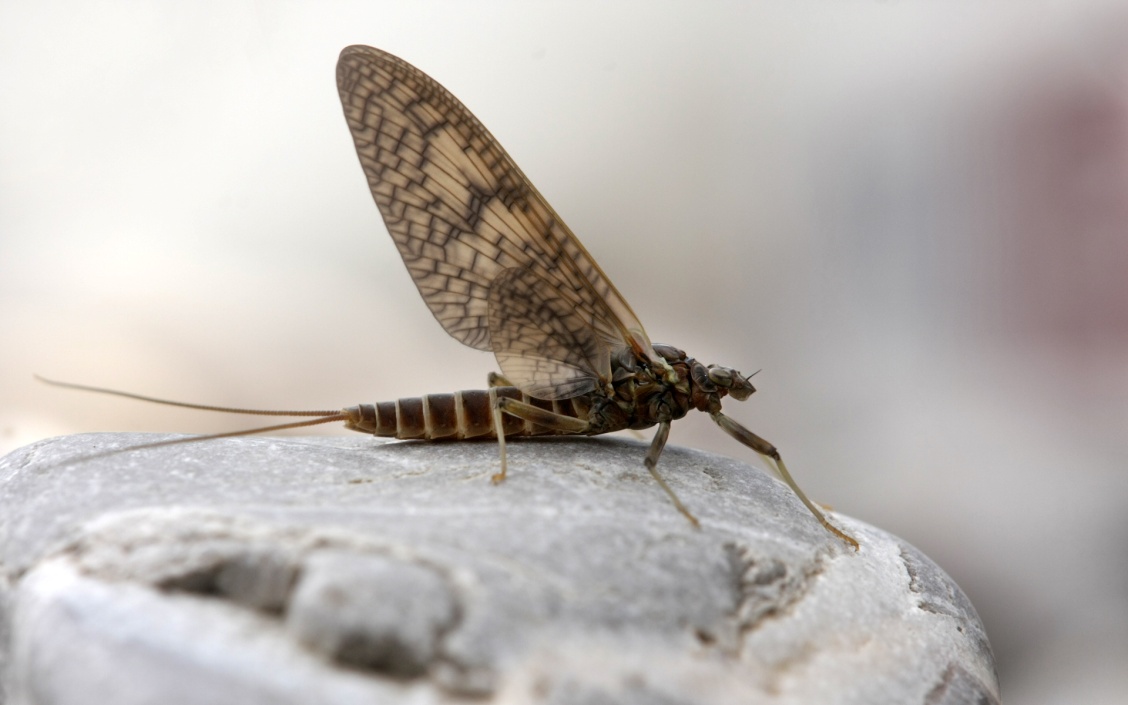 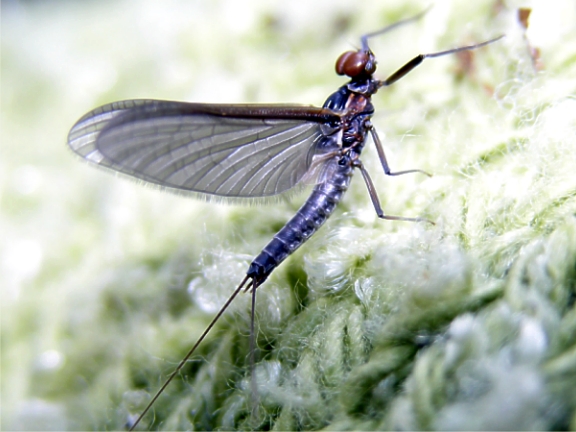 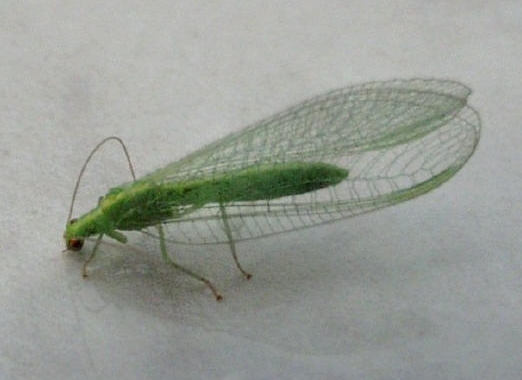